Вступление.
«…Здесь  Волга, пробившись через леса центральной России, перед тем как вырваться на просторы степей Нижнего Поволжья, причудливо изгибается в дугу, окружая жемчужину России- Самарскую Луку.»
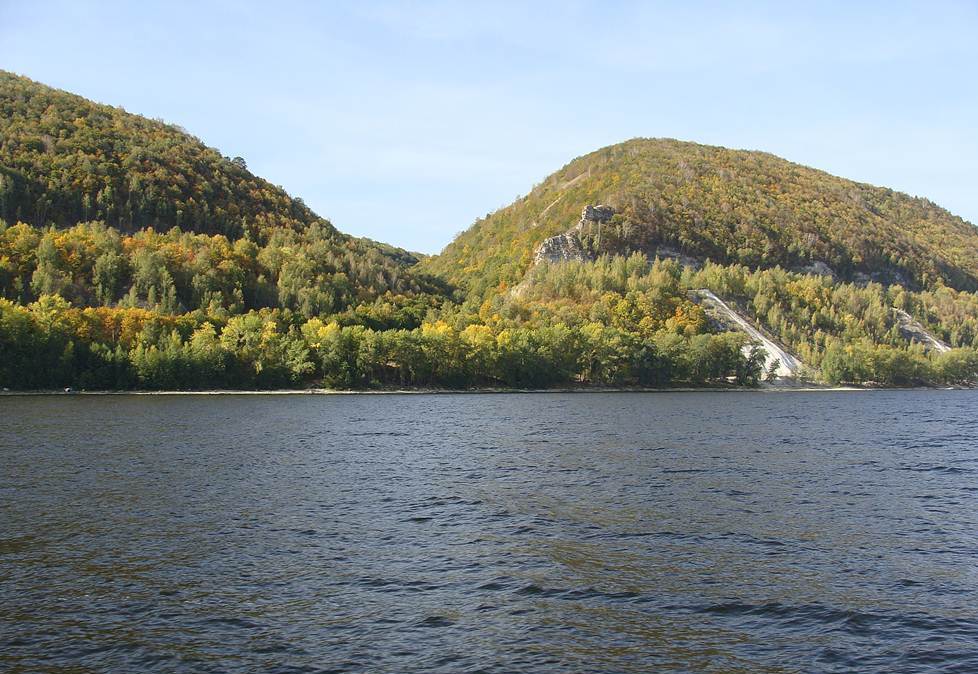 Своеобразна природа Жигулей: редкие растения и животные, занесенные в Красную книгу, интересная геологическая история гор - все это делает Самарский край, центром которого являются Жигули, неповторимым уголком нашей страны.
Экологическая страница.
«Счастье-это быть с природой, видеть её, говорить с ней»,- так писал более ста лет тому назад Л.Н.Толстой.
XX век принёс человечеству вместе с потоком открытий  множество проблем. 
 В настоящее время продолжается загрязнение природы  твердыми, жидкими и газообразными отходами производства и быта.
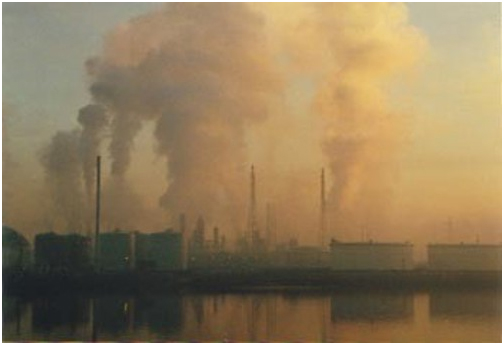 Волга -  главная артерия  нашей страны. Но в течение ряда лет остаётся чрезвычайно высокий уровень её загрязнения.
 Исчезают животные с территории Самарской Луки.
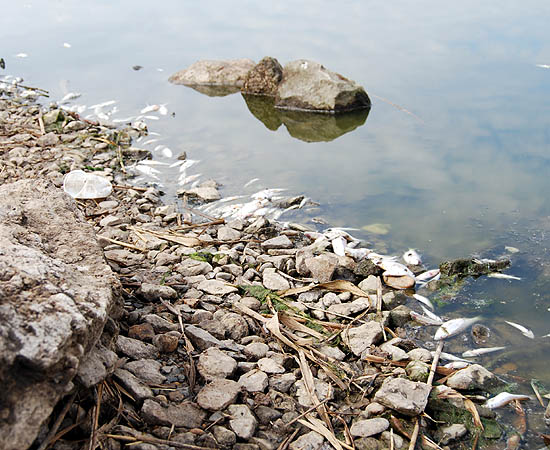 Пожары 2010 года нанесли большой урон природе.
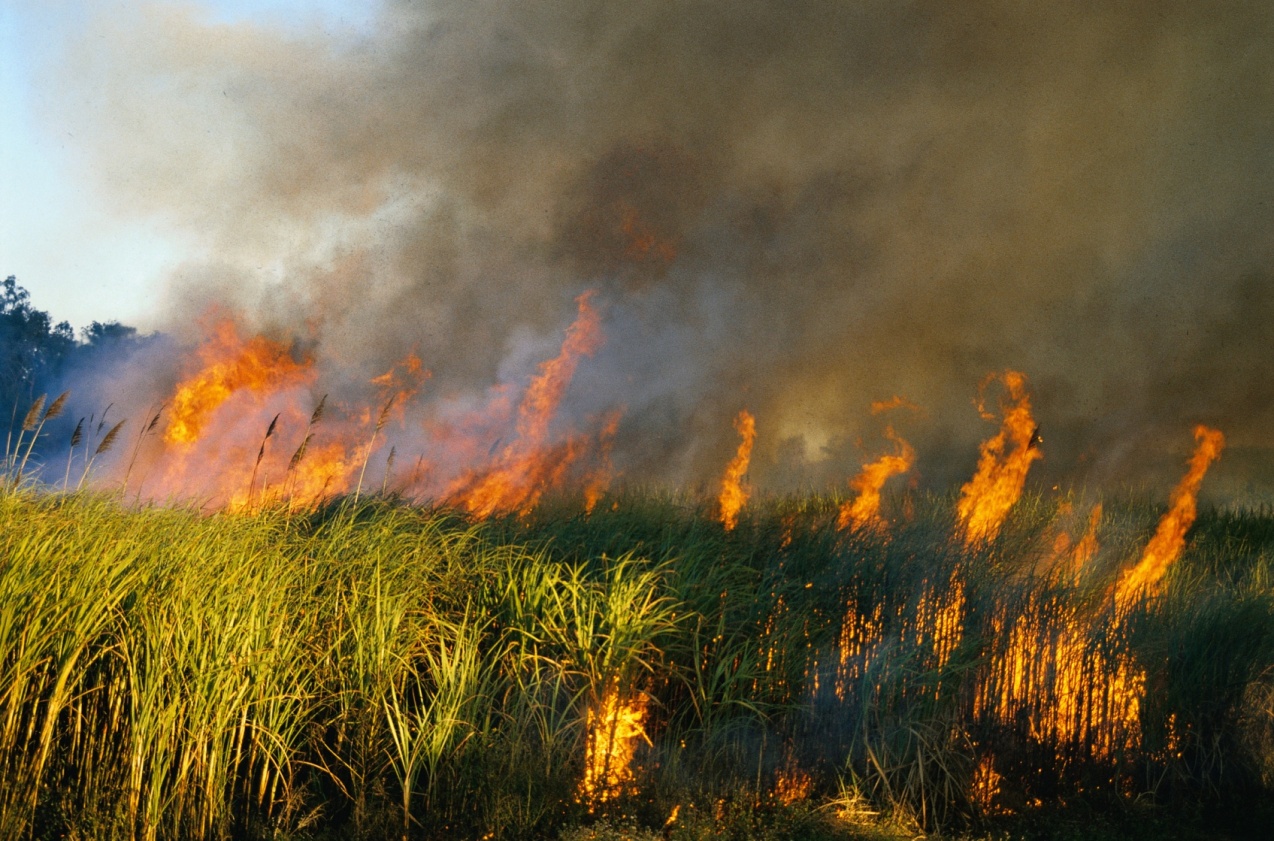 Красная книга.
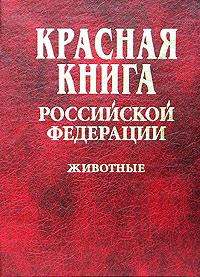 В 1988г. вышла Красная книга РСФСР.
Красный цвет – сигнал тревоги, надвигающей опасности, предупреждения.
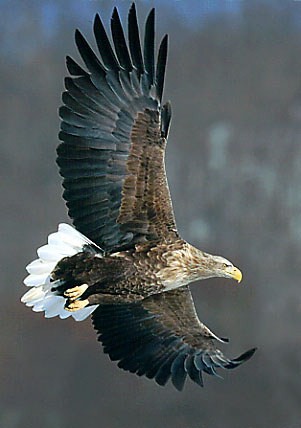 Красная книга
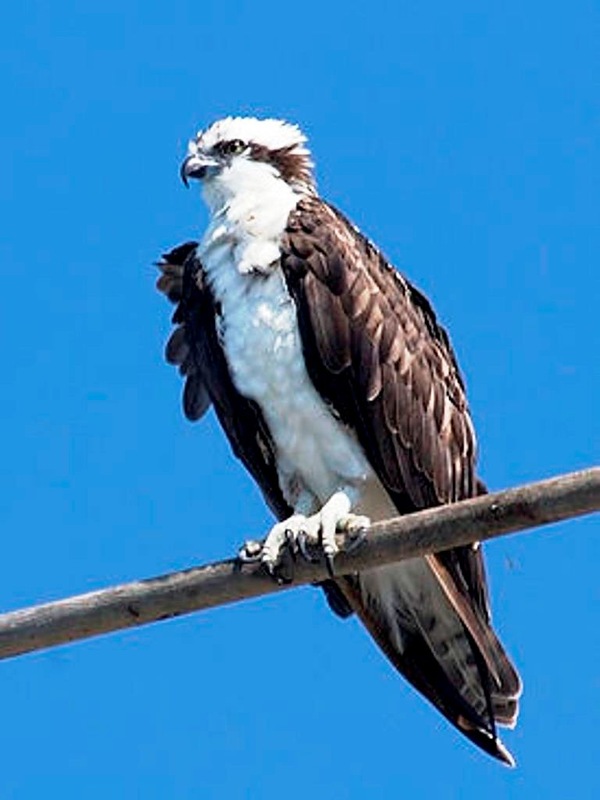 Список охраняемых растений Самарской Луки включает 26 растений.
 3 вида птиц (орлан-белохвост, скопа и беркут) занесены в Красную книгу РФ.
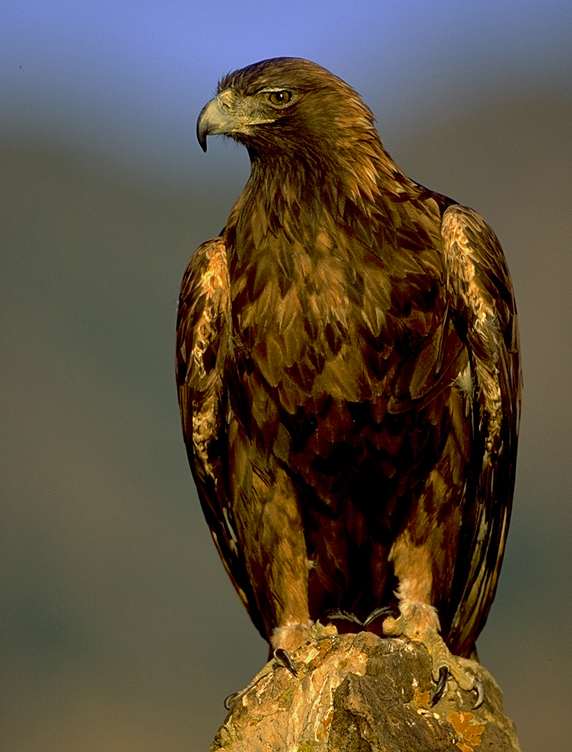 Фотосессия.
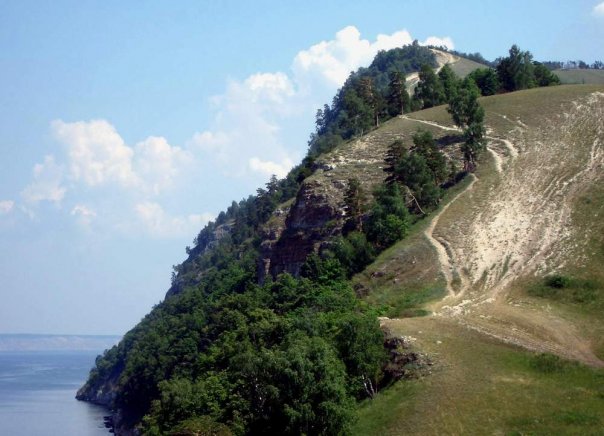 Молодецкий курган.
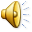 Молодецкий курган.
Исполин, молчаливый страж Жигулей.
  Немало легенд сложено о Молодецком кургане.
 Молодецкий курган  является монументальным произведением природы.
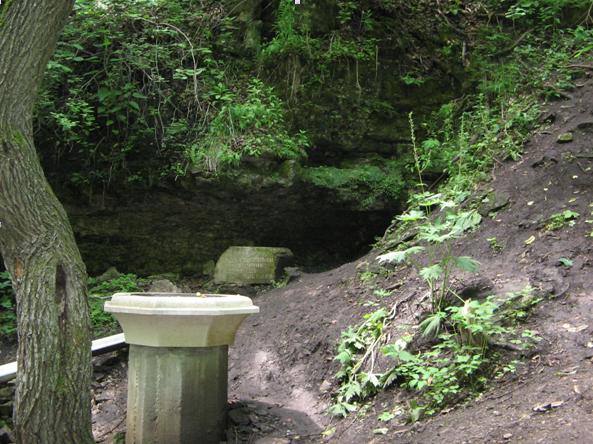 Каменная чаша
Каменная Чаша.
Округлое, чашеобразной формы, расширение Ширяевского оврага.
 В урочище Каменная Чаша находится небольшой родник.
 Версий появления родников в Каменной Чаше существует несколько. 
 Каменная чаша - наиболее любимое и часто посещаемое место заповедника.
Познавательная страница
Лес – золотой природный фонд  нашего края.
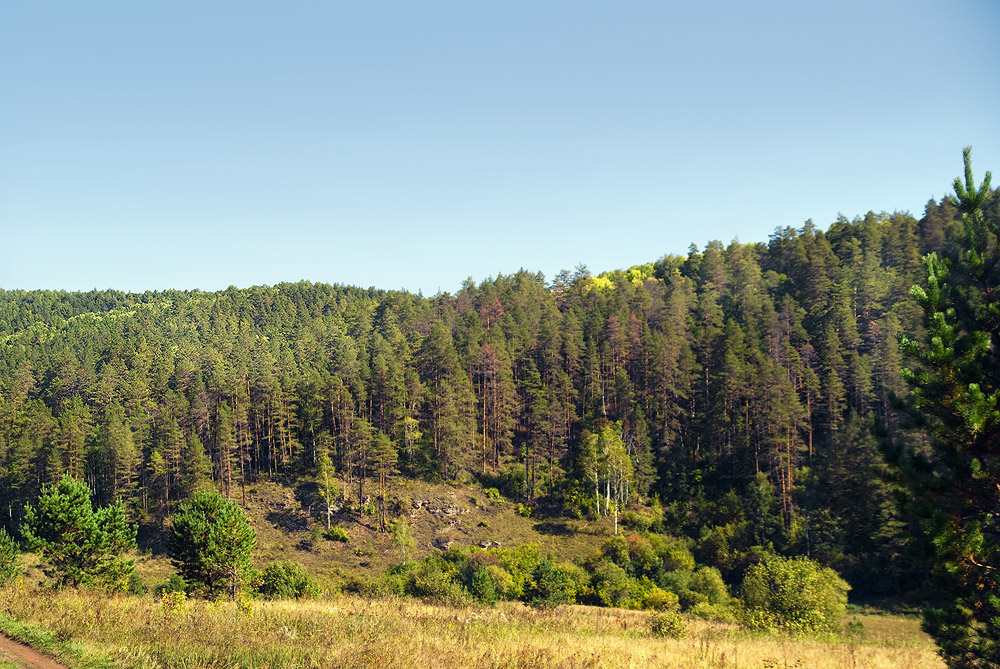 Дуб.
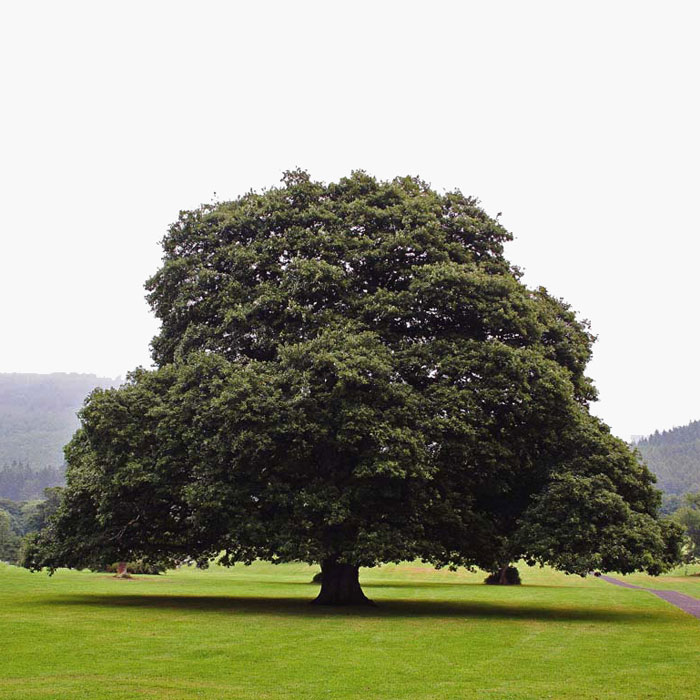 Дуб - лесной долгожитель.
 У древних славян  дуб символизировал мощь, силу, и твёрдость.
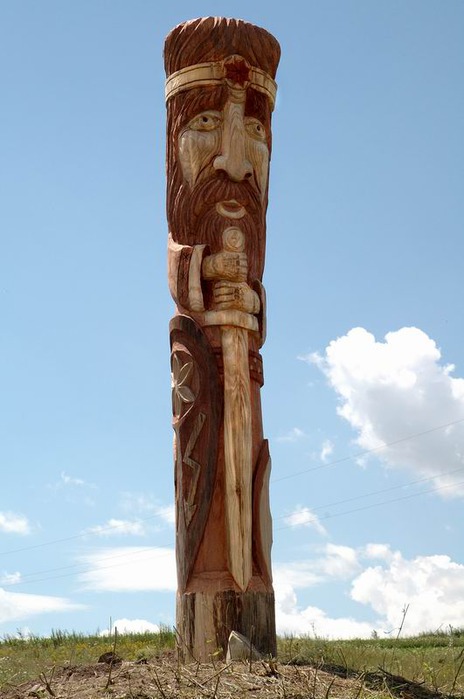 Его посвящали могущественному богу грома и молнии – Перуну.
Дуб.
На древнем гербе Самары можно увидеть листья дуба.
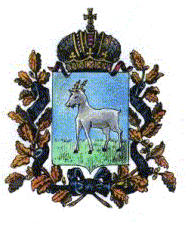 Дуб.
Листья дуба обладают обеззараживающими свойствами.
 Самое ценное в дубе – его древесина.
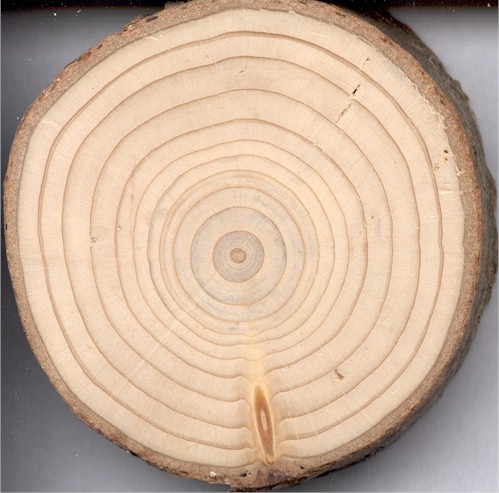 Именно здесь зародился русский промысел бондарей и славились мастера высоким качеством дубовых бочек.
Липа
Липа происходит от слова «липати» - липнуть, из-за липкого сока.
 В Самарской Луке  встречается  липа мелколистная, или сердцевидная.
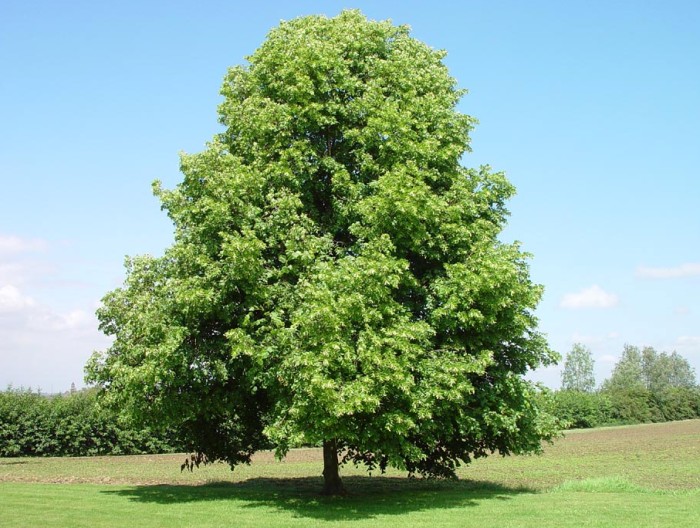 Липа
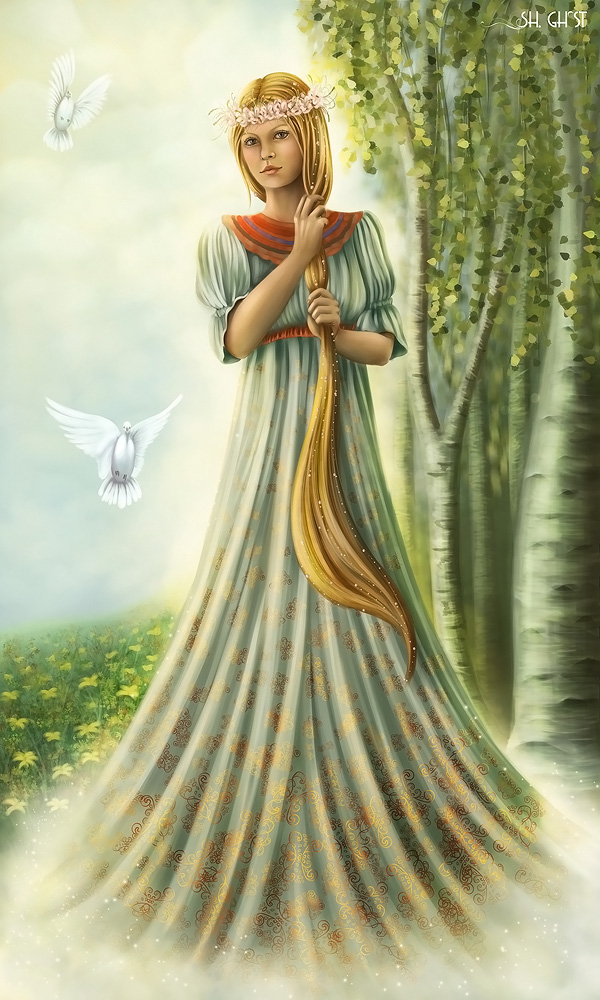 У древних славян липа считалась деревом богини любви и красоты Лады.
Липа
Плоды использовались в парфюмерии.
 Липа помогала и в медицине.
 Из древесины делали поделки, посуду, ложки, мочалки.
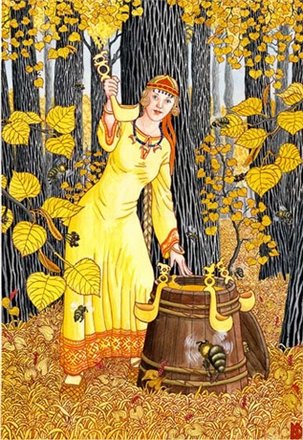 Целебная страница.
В настоящее время сильно возрос интерес к народной медицине.
 Народная медицина всегда была тесно связана с историей и духовными традициями народа. 
 До наших дней дошло много старинных травников с указанием ряда лекарственных трав и способов их применения
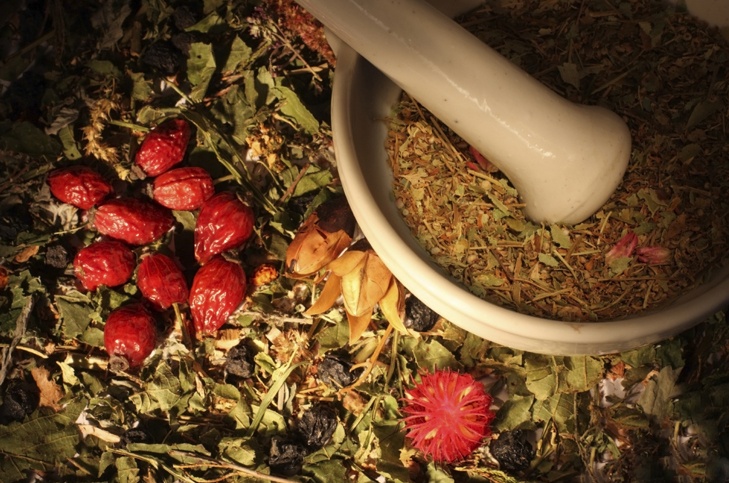 Крапива
Отваром крапивы моют голову. Она останавливает кровь. Сырая крапива вычистит и заживит раны. Из неё можно приготовить великолепный суп.
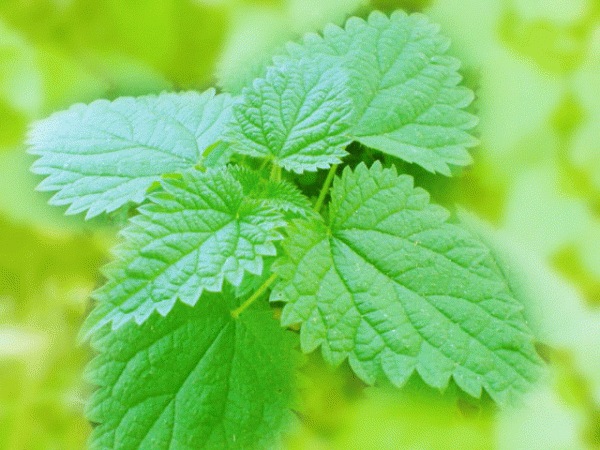 Ромашка
Врачи лечат ею простуду, лихорадку и зубную боль.
 Волосы, промытые в ромашковом отваре,  становятся здоровыми и золотистыми. 
Частое умывание отваром ромашки делает кожу нежной и бархатистой.
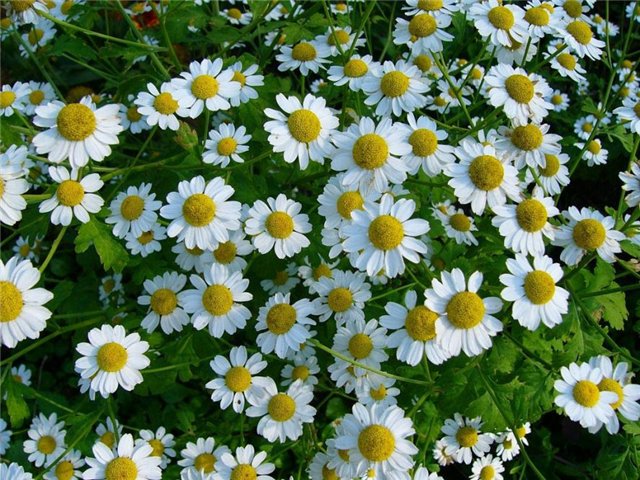 Одуванчик.
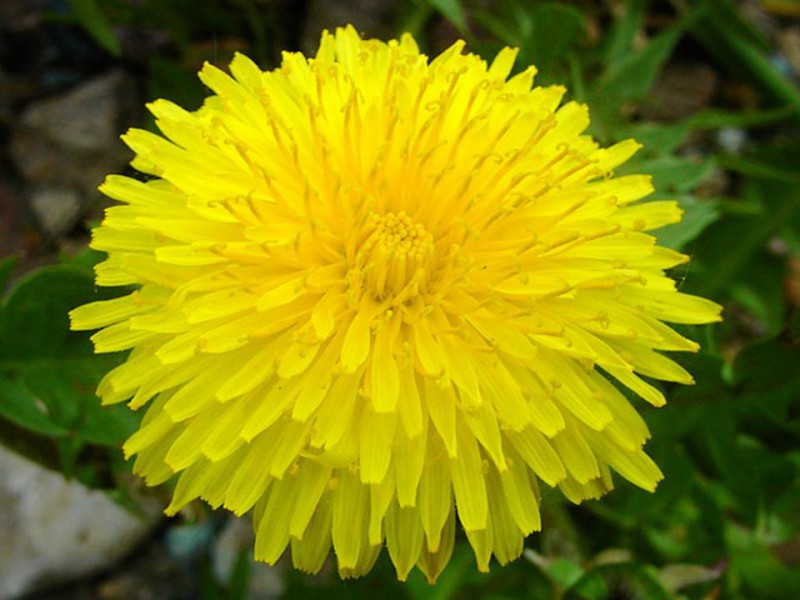 Пьют настой из корня для улучшения аппетита и при некоторых желудочно-кишечных заболеваниях. 
Молодые листья одуванчиков содержат много витаминов.
Календула
Применяют как противовоспалительное, ранозаживляющее, болеутоляющее средство.
 Применяется при гастритах, язвенной болезни, заболевании печени.
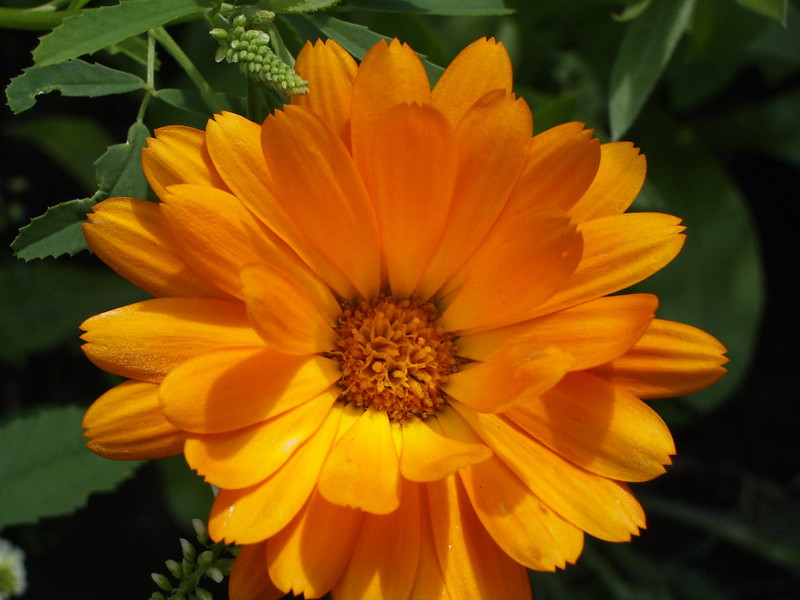 Подорожник
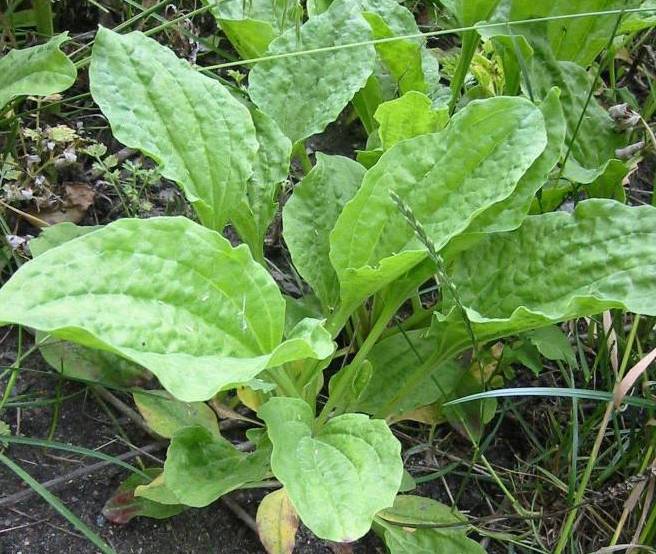 Способен заживлять раны. 
Помогает при болезнях желудка.
Ландыш
Укрепляет и улучшает работу сердца.
Успокаивающее средство.
 Используют и в парфюмерии.
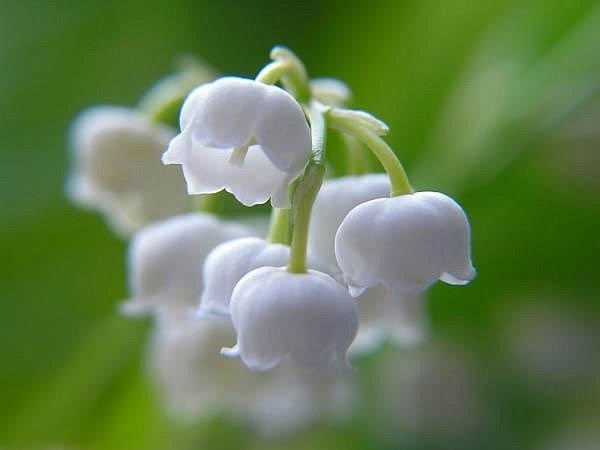 Шиповник
Богат витамином С.
 Готовят множество отваров, 
    настоев, соков, киселей, 
    квасов и компотов
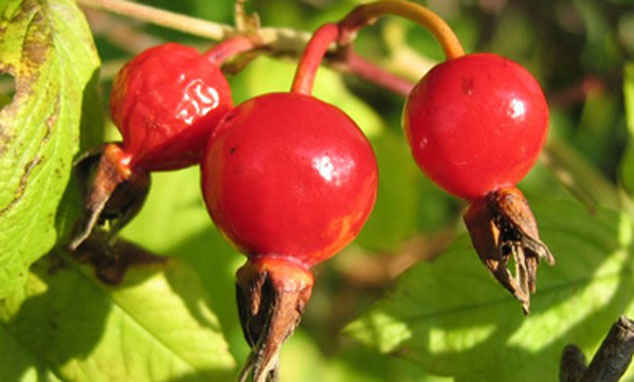